Newspaper Clips – 1750 to 1840

With a few extras as shown here
Our Pubs
Craven Arms
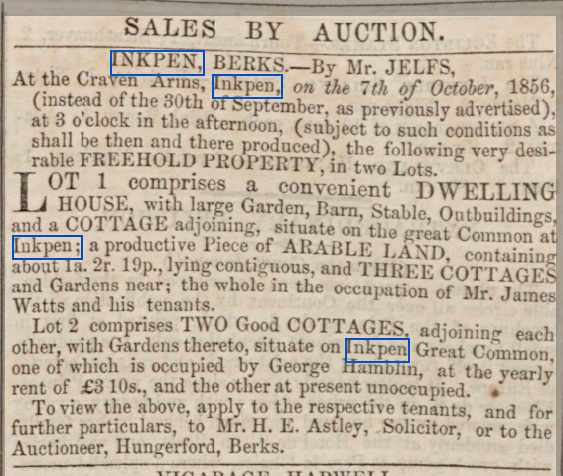 Estate agents
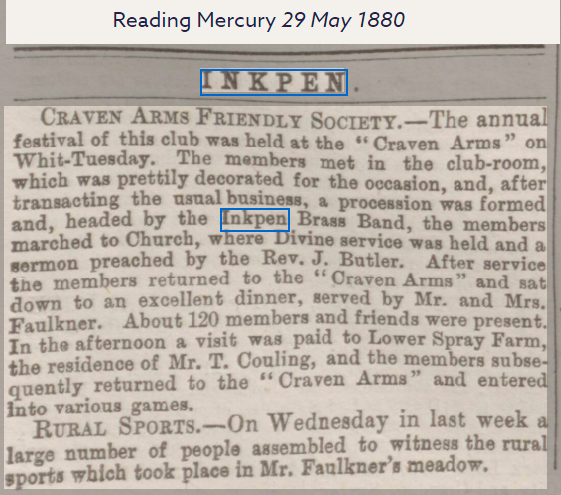 Focus of social activity
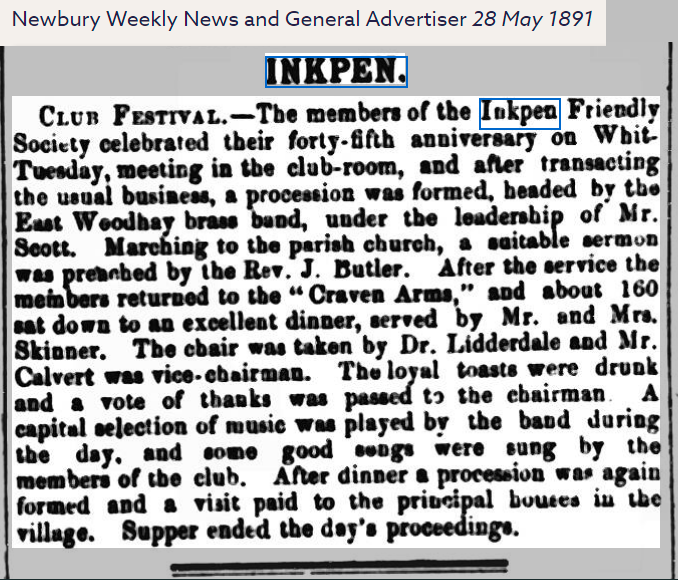 Supported by their favoured brass band
Olive Branch Public House
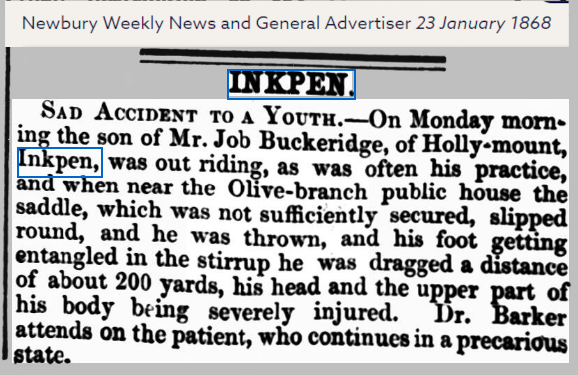 A place for inquests
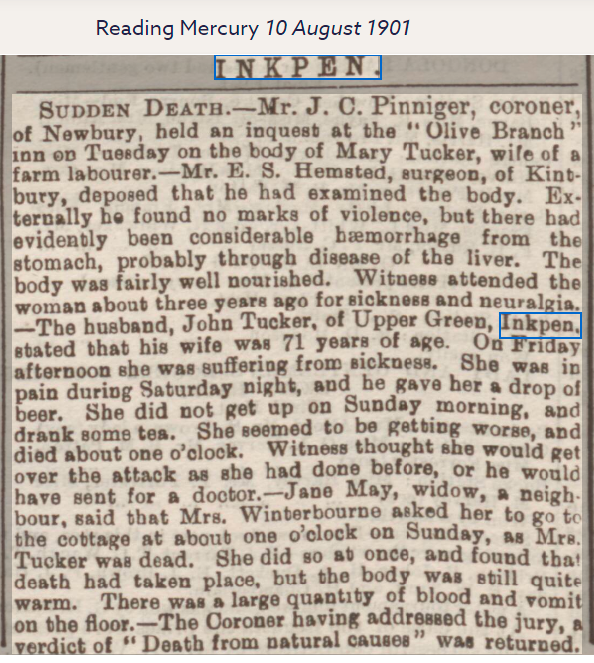 Inquest
Crown & Garter Inquest
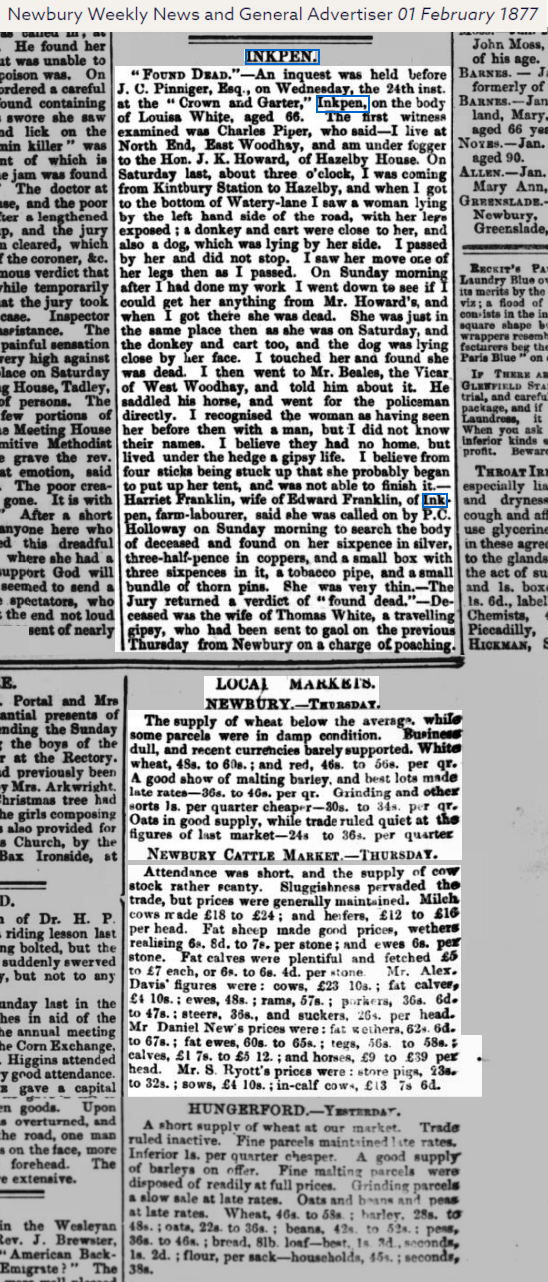 1901-10—19 Reading Murcury
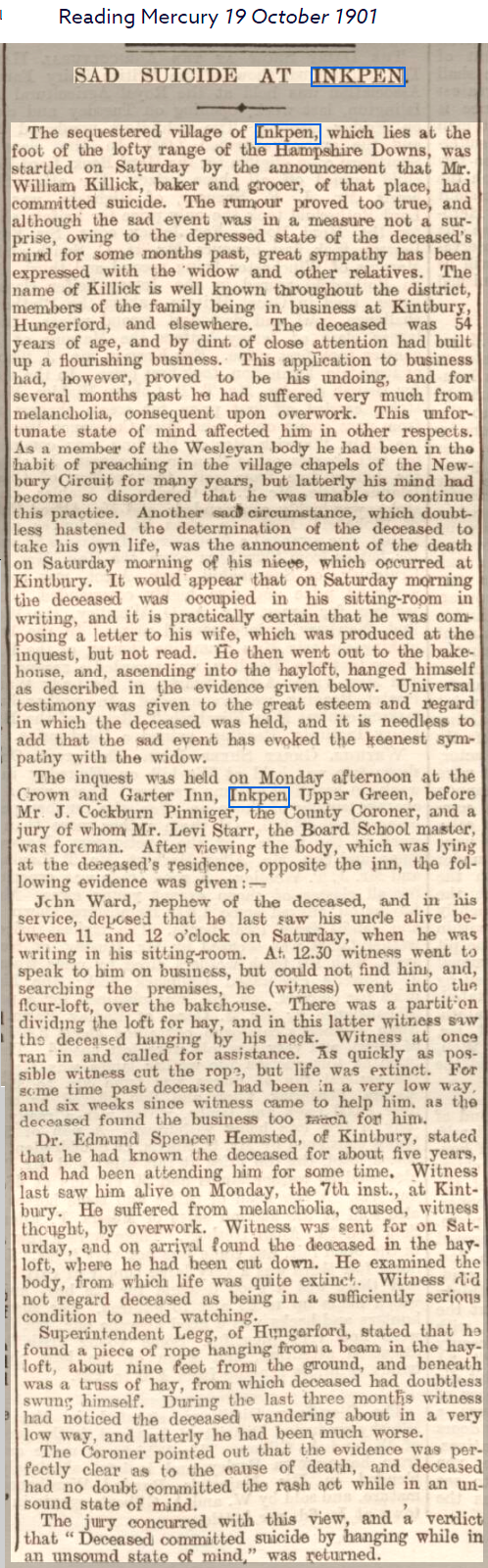 Inquest
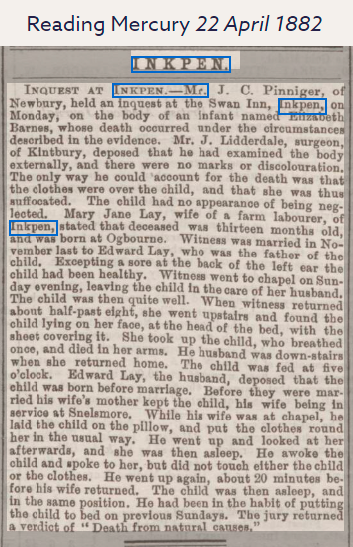 The Swan Inn
Inquest
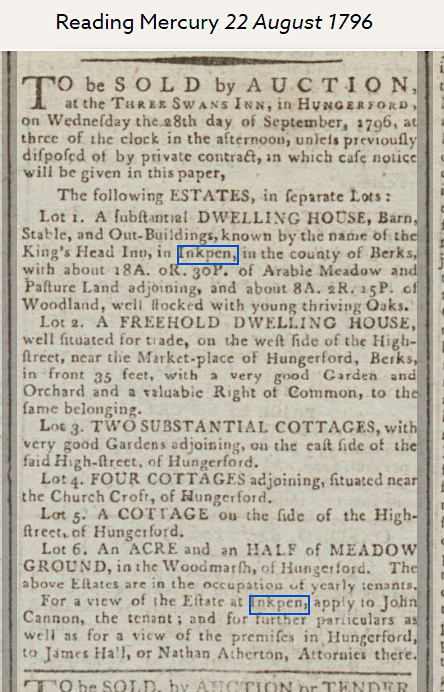 Kings Head Inn, Inkpen ?
Our Churches
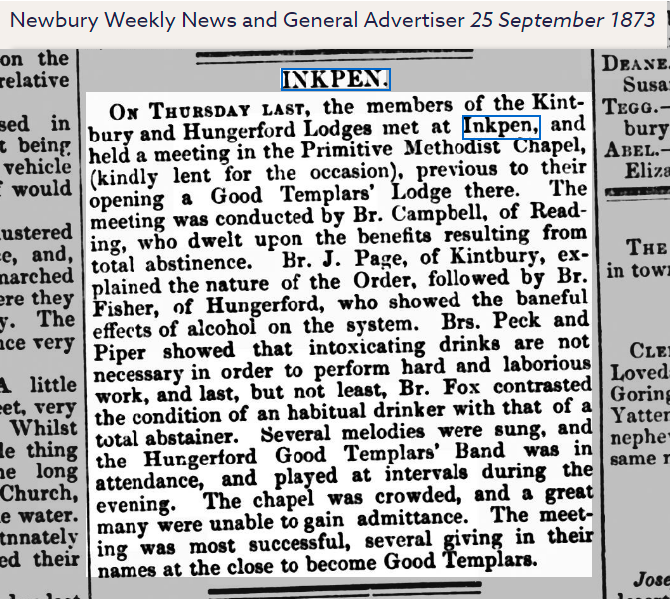 PrimitiveMethodist
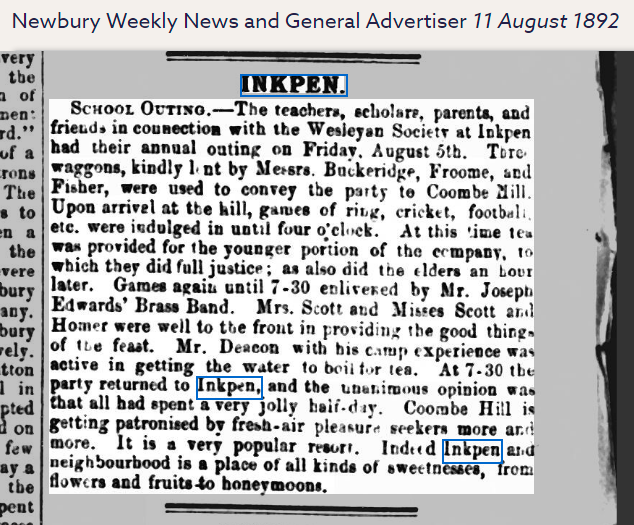 Wesleyan
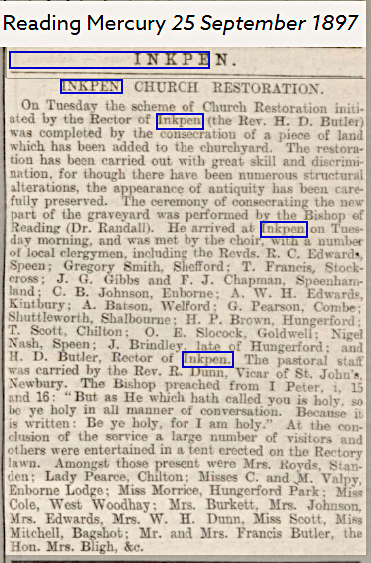 St. Michael’s Restoration
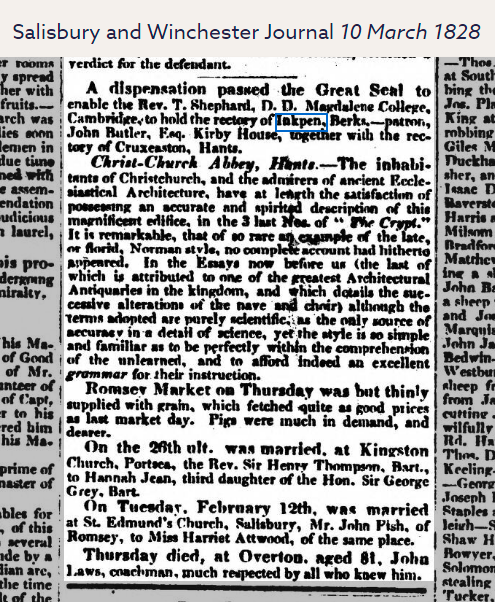 Rector via the Great Seal
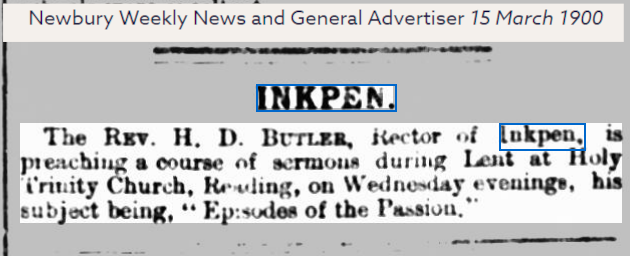 Episodes of Passion
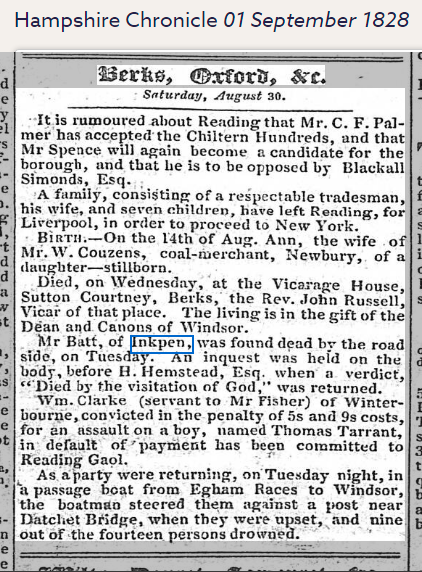 Visitation of God
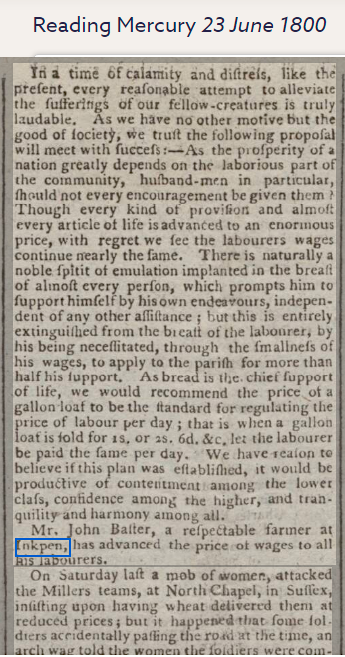 Start of the Poors’ Allotment Trust
The Templars
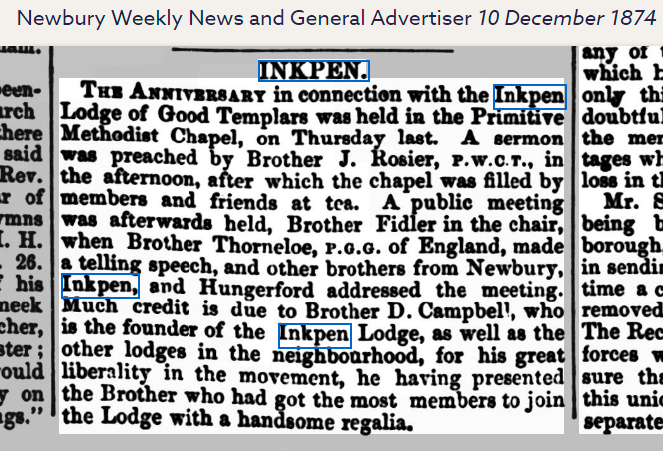 Health Care
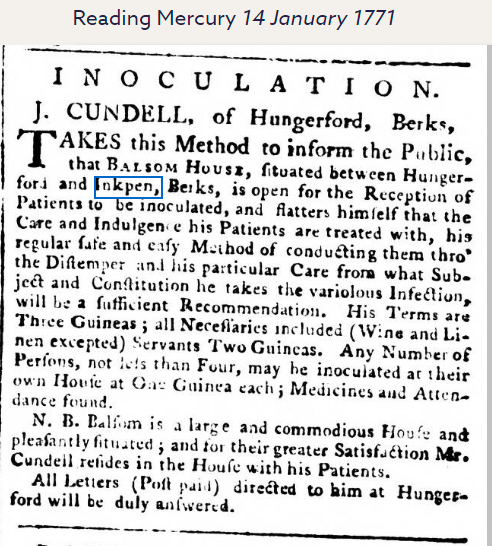 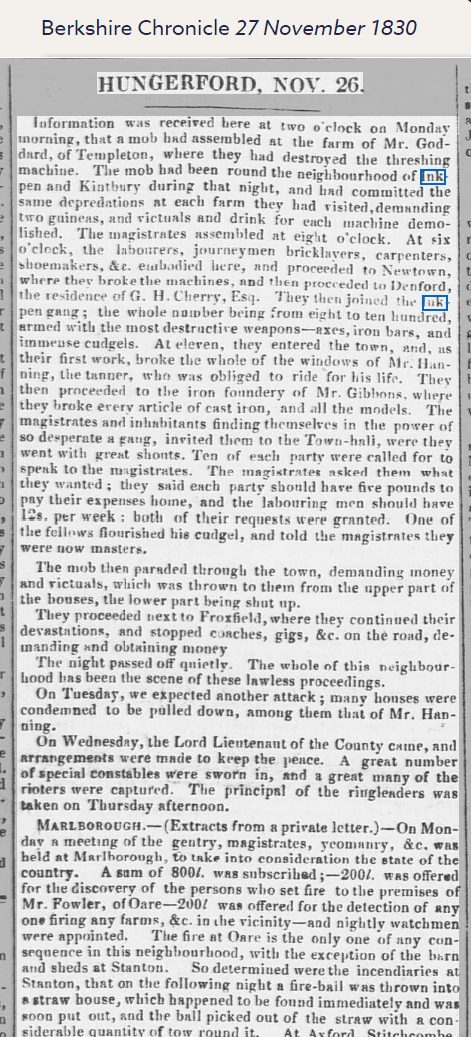 Inkpen and Kintbury Riots
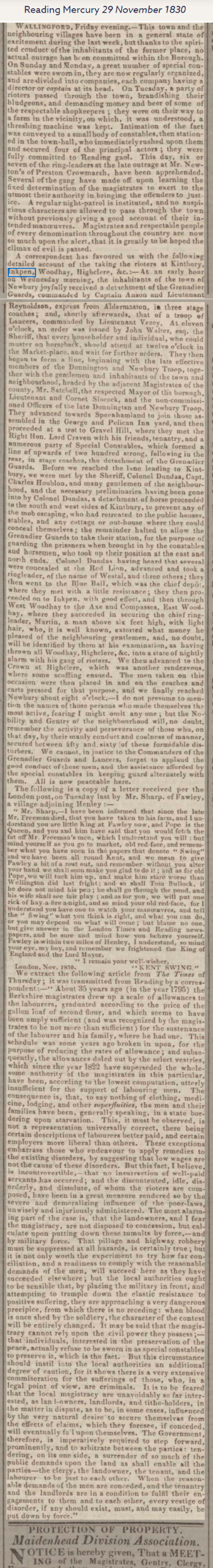 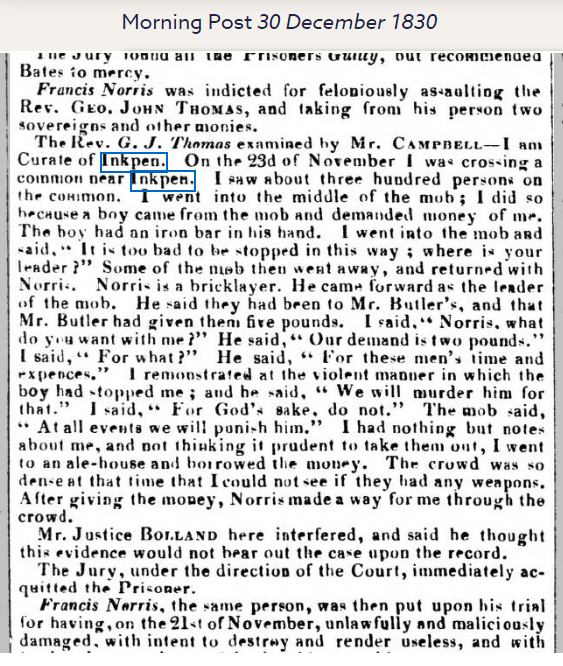 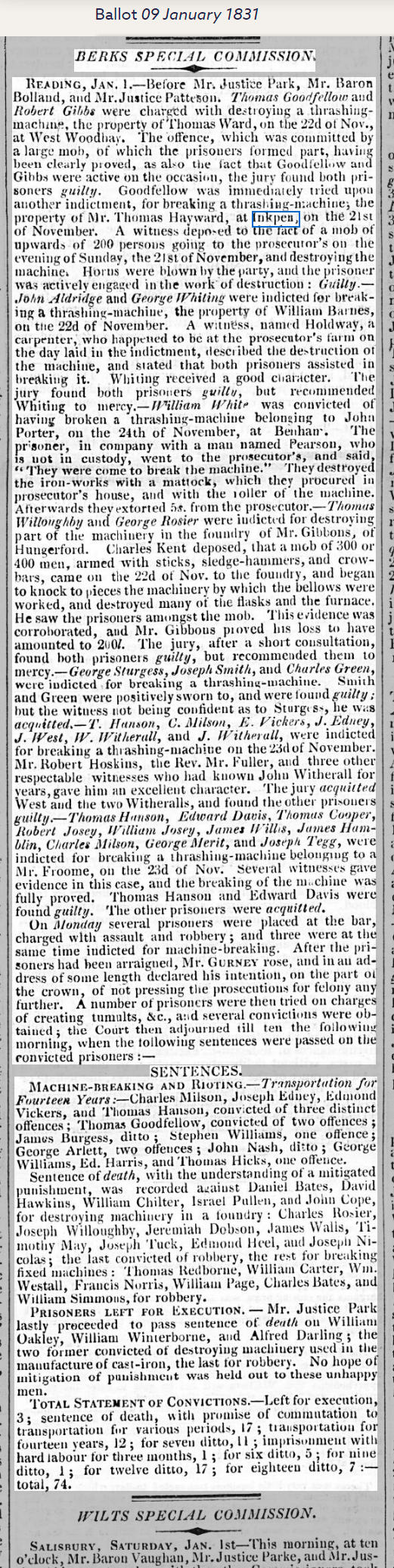 Death or Transportation
Felony
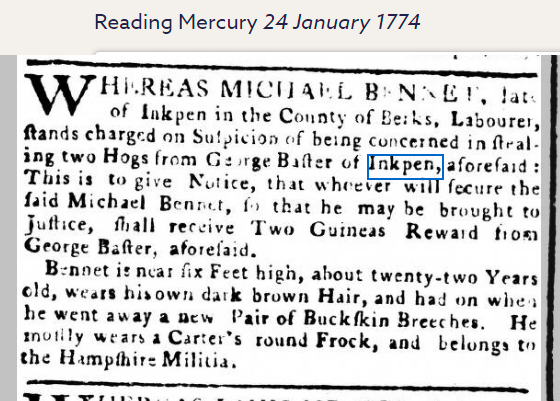 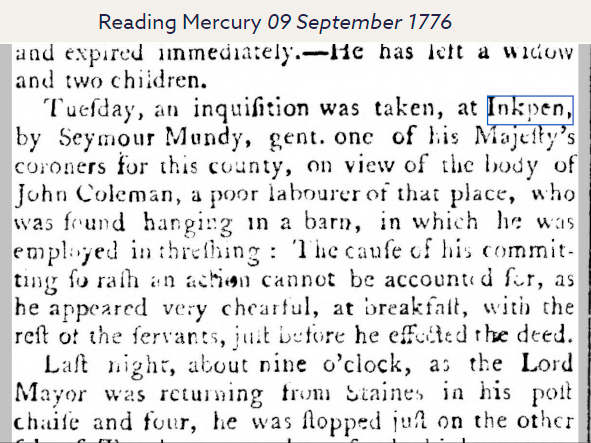 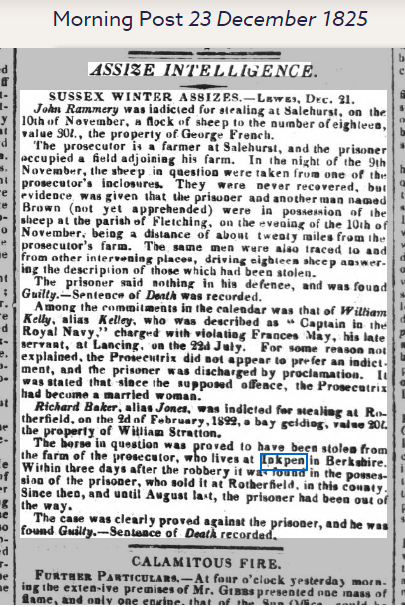 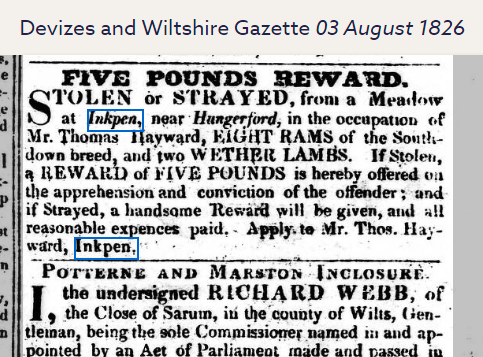 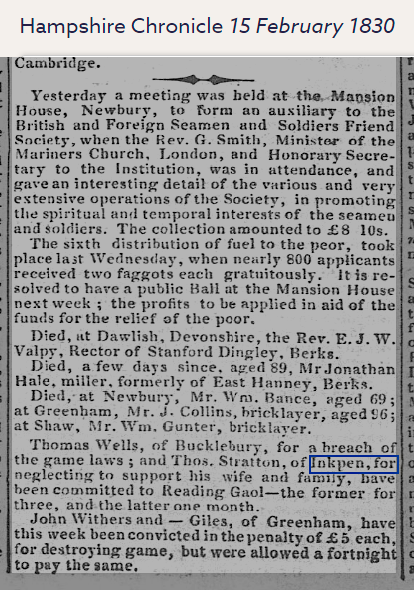 Inkpen Trades
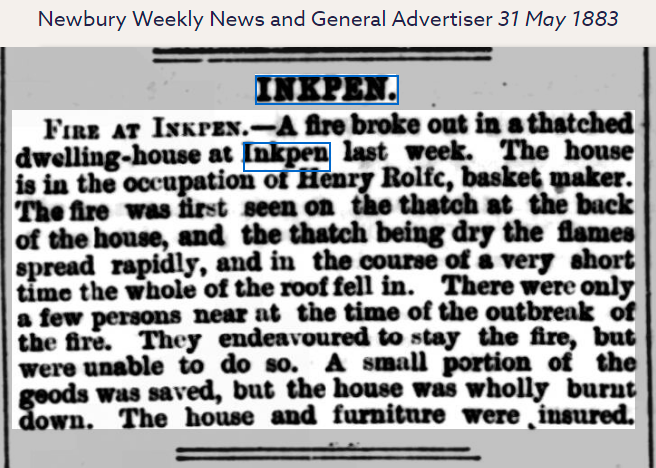 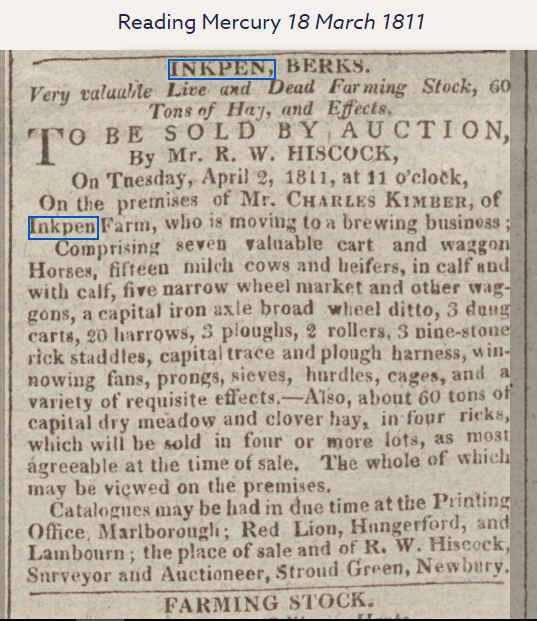 Activities
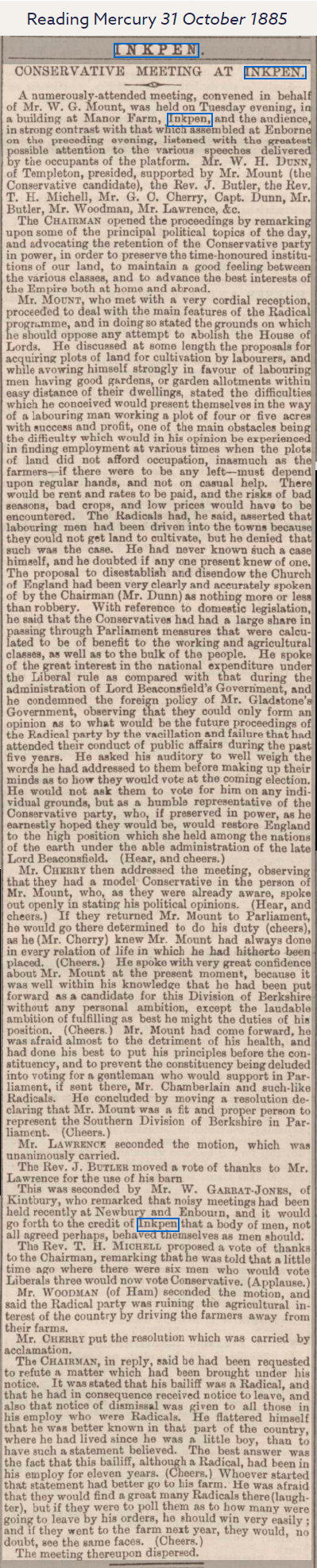 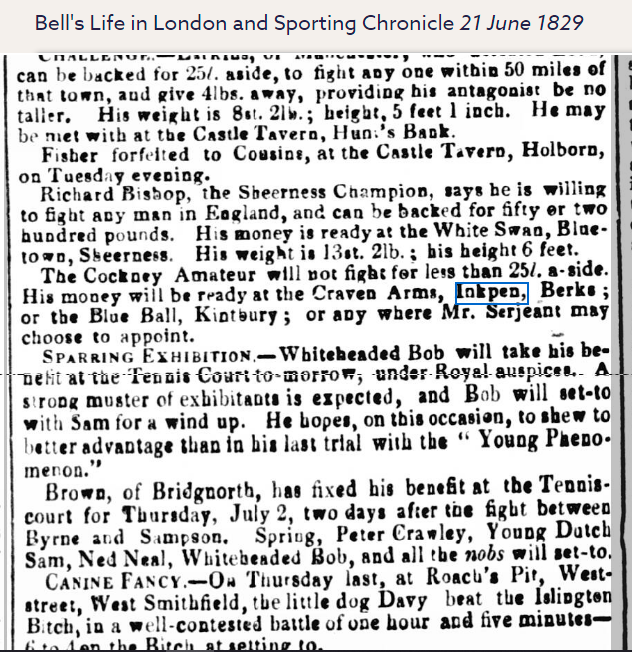 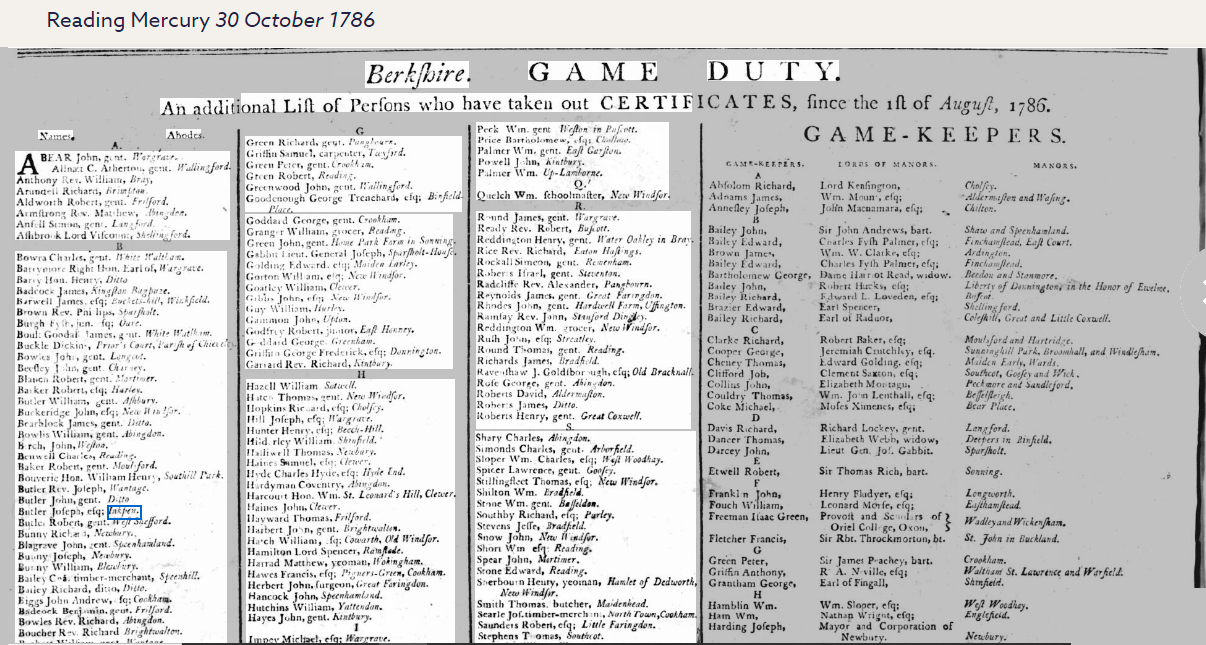 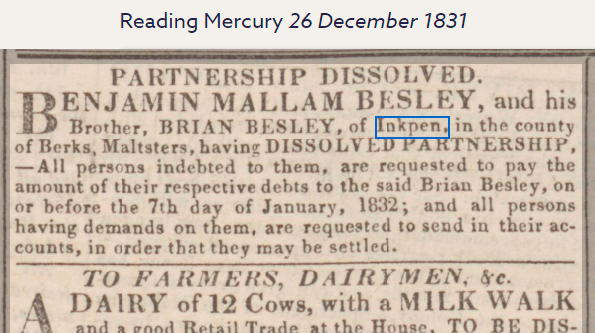 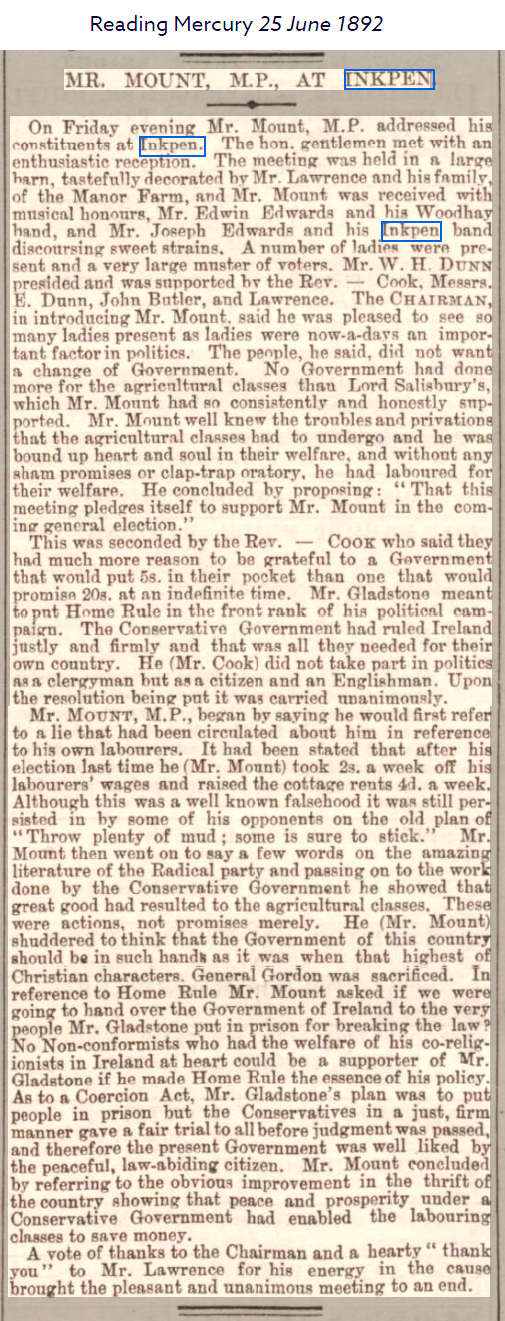 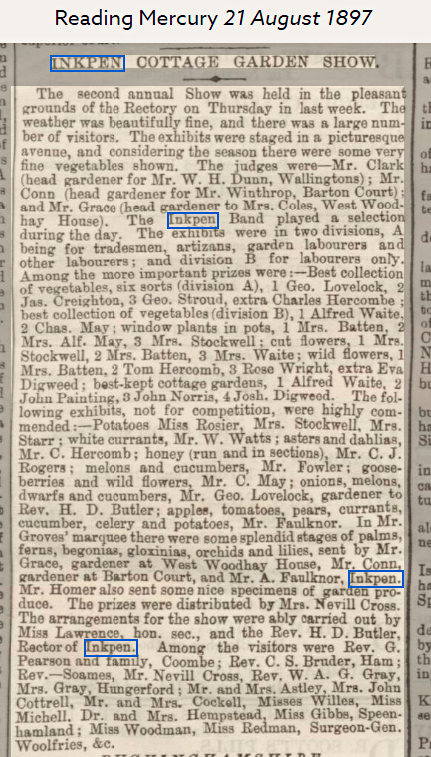 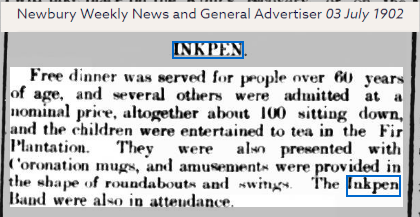 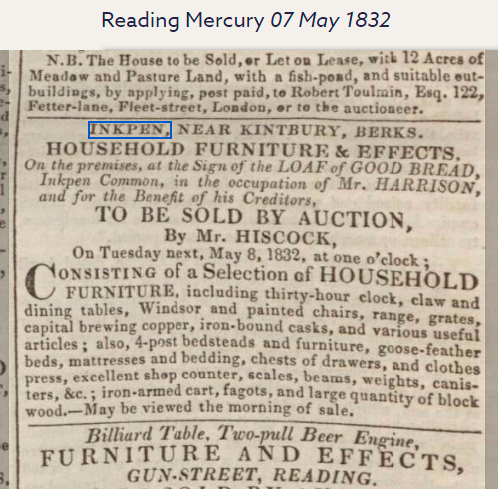